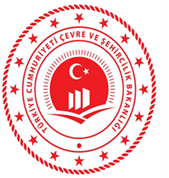 Çevre ve Şehircilik BakanlığıÖN MALİ KONTROL
5018 sayılı Kamu Mali Yönetim ve Kontrol Kanunu
İç Kontrol ve Ön Mali Kontrole İlişkin Usul ve Esaslar (md. 17)
Çevre ve Şehircilik Bakanlığı Ön Mali Kontrol İşlemleri Yönergesi (md. 10)
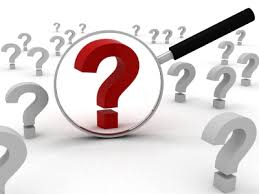 FİLİZ DEMİRBAŞ
MALİ HİZMETLER UZMANI
2019
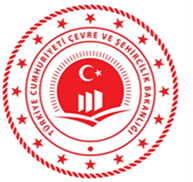 ÖN MALİ KONTROL5018/md.58
2/8/2021
2
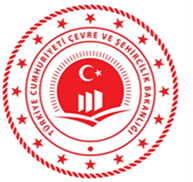 2/8/2021
3
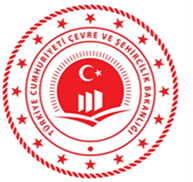 ÖN MALİ KONTROL SÜRECİ
2/8/2021
4
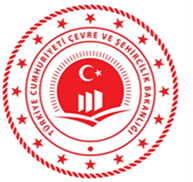 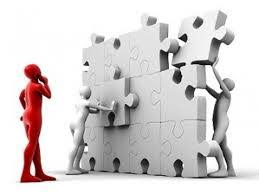 2/8/2021
5
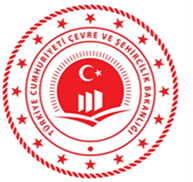 Ön Mali Kontrol Süreci(Mali Hizmetler Biriminde)
Mali hizmetler biriminin ön malî kontrolüne tâbi mali karar ve işlemler, kontrol edilmek üzere malî hizmetler birimine gönderilir.
Harcama birimlerinde ve malî hizmetler biriminde yapılan kontrol sonucunda, malî karar ve işlemin uygun görülmesi halinde, dayanak belgenin üzerine “Kontrol edilmiş ve uygun görülmüştür” şerhi düşülür veya yazılı görüş düzenlenir. 
Yazılı görüşler ayrıntılı, açık ve gerekçeli olmak zorundadır. Taahhüt evrakı ve sözleşme tasarılarına ilişkin yapılan kontrollerde yazılı görüş düzenlenmesi zorunludur. 
Mali hizmetler biriminin görüş yazısı ilgili işlem dosyasında saklanır ve bir örneği de ödeme emri belgesine eklenir.
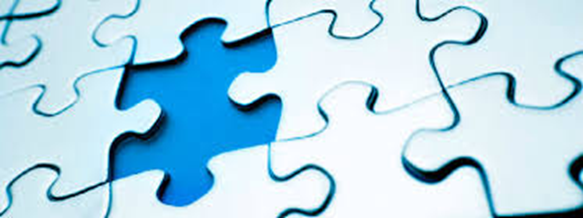 2/8/2021
6
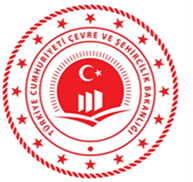 Malî Hizmetler Biriminin Ön Malî Kontrolüne Tâbi Malî Karar ve İşlemler
2/8/2021
7
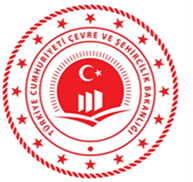 TAAHHÜT EVRAKI VE SÖZLEŞME TASARILARININ ÖN MALİ KONTROLÜ
2/8/2021
8
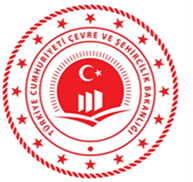 İSTİSNALAR
2/8/2021
9
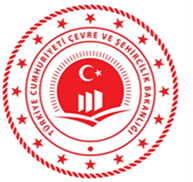 TAAHHÜT EVRAKI VE SÖZLEŞME TASARILARININ ÖN MALİ KONTROLÜ
Kontrole tabi taahhüt evrakı ve sözleşme tasarıları, bunlara ilişkin tüm bilgi ve belgeleri içerecek şekilde oluşturulan iki nüsha işlem dosyası harcama yetkilisi tarafından;
 sözleşme imzalanmadan 
 idare taahhüt altına girmeden önce Başkanlığa gönderilir.
Strateji Geliştirme Başkanlığınca en geç DÖRT (4) işgünü içinde kontrol edilecektir.
 Yapılan kontrol sonucunda düzenlenen görüş yazısı, işlem dosyasının bir nüshası ile birlikte aynı süre içinde harcama yetkilisine iletilir.
Söz konusu işe ait sözleşmenin imzalanmasından sonra, onaylı birer nüshası Başkanlığa gönderilecektir.
2/8/2021
10
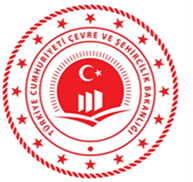 ÖN MALÎ KONTROL SONUCUNDA
Uygun görüş verilip verilmemesi                 danışma ve önleyici niteliği haiz olup, malî karar ve işlemlerin harcama yetkilisi tarafından uygulanmasında bağlayıcı değildir.

Uygun görüş verilmiş olması                harcama yetkilileri ve gerçekleştirme görevlilerinin sorumluluğunu ortadan kaldırmaz.

Uygun görüş verilmediği halde harcama yetkilileri tarafından gerçekleştirilen işlemlerin malî hizmetler birimince kayıtları tutulur ve üst yöneticiye bildirilir.
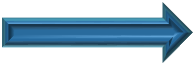 2/8/2021
11
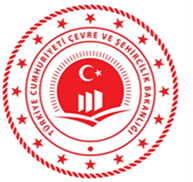 İŞ AKIŞ ŞEMASI
2/8/2021
12
2/8/2021
13
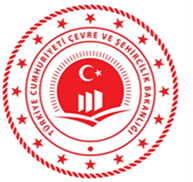 STRATEJİ GELİŞTİRME BAŞKANLIĞI
İÇ KONTROL DAİRE BAŞKANLIĞI
2021
2/8/2021
14